Ascension of the Lord
Year A
Acts 1:1-11  •  Psalm 47 or Psalm 93  •  Ephesians 1:15-23  Luke 24:44-53
When he had said this, as they were watching, he was lifted up, and a cloud took him out of their sight.
Acts 1:9
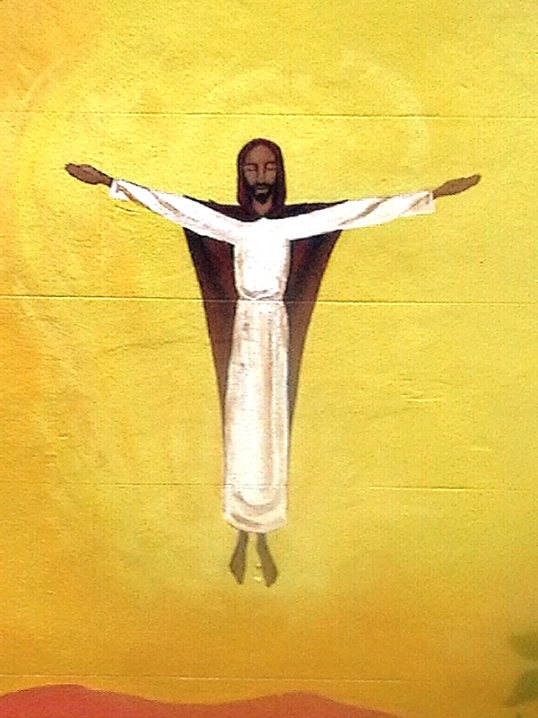 Ascension

Building Mural
Bristol, England
Clap your hands, all you peoples; shout to God with loud songs of joy.
Psalm 47:1
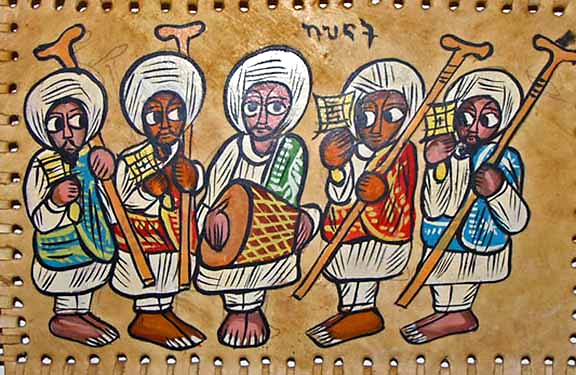 Ethiopian Orthodox Choir  --  Paint on leather, 20th century
God put this power to work in Christ … far above all rule and authority …
Ephesians 1:20a, 21a
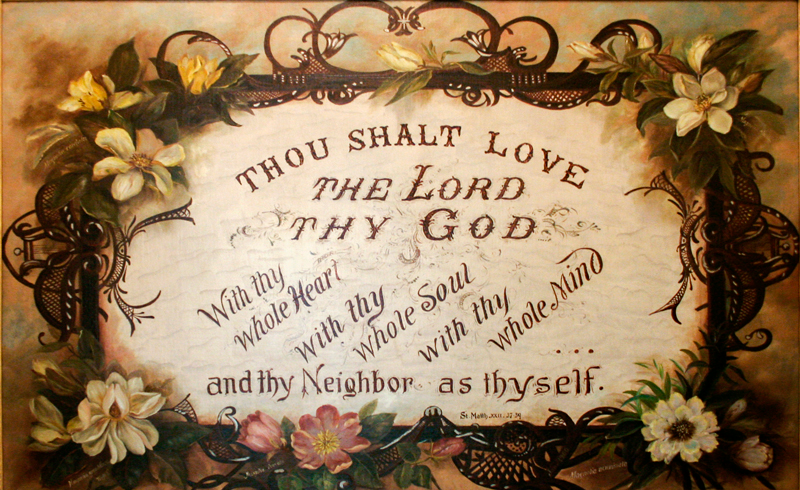 Thou Shalt Love the Lord Thy God  --  Sister Maurice Schnell, St. Mary-of-the-Woods, Idaho
… and he said to them, “Thus it is written, that the Messiah is to suffer and to rise from the dead on the third day…”
Luke 24:46
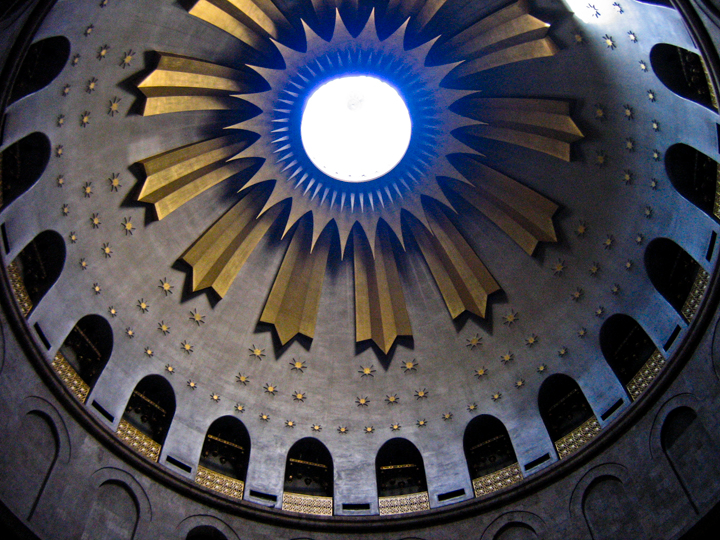 Church of the Holy Sepulchre  --  Jerusalem
… repentance and forgiveness of sins is to be proclaimed in his name to all nations,
Luke 24:47
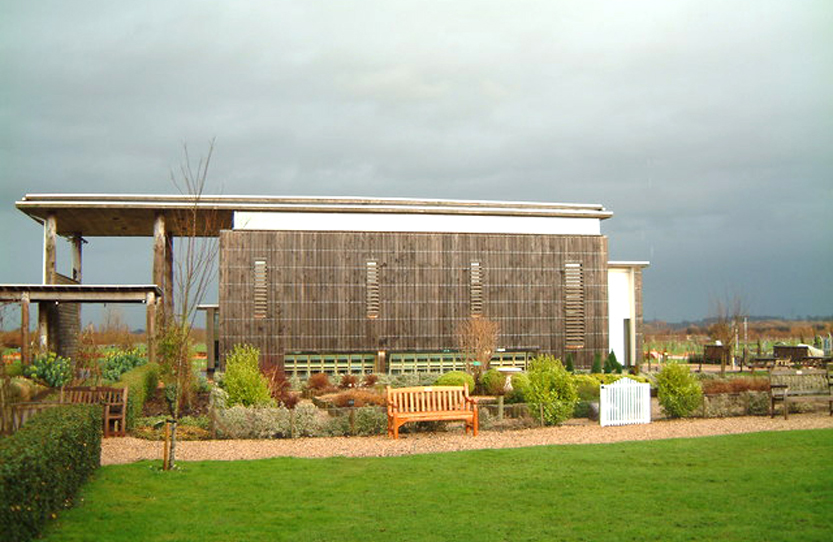 Millenium Chapel of Peace and Forgiveness, Alrewas, England
Then he led them out as far as Bethany, and, lifting up his hands, he blessed them.
Luke 24:50
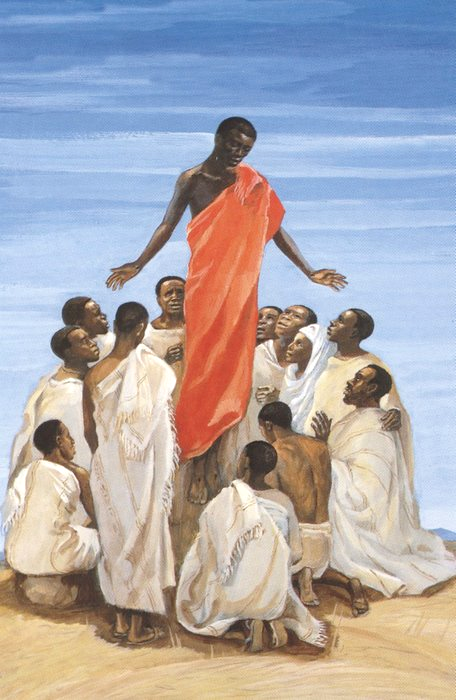 Ascension of Christ

JESUS MAFA, Cameroon
While he was blessing them, he withdrew from them and was carried up into heaven.
Luke 24:51
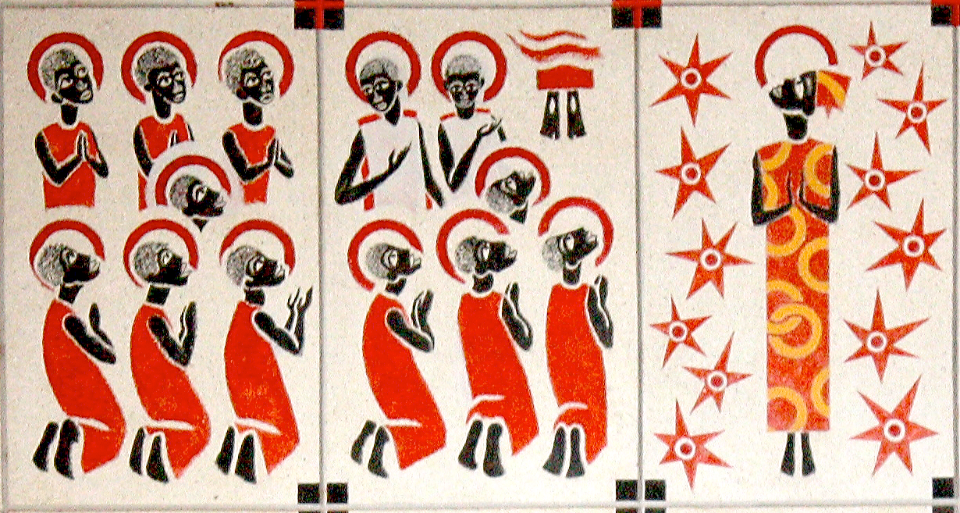 Ascension  -- Keur Moussa Abbey, Keur Moussa, Senegal
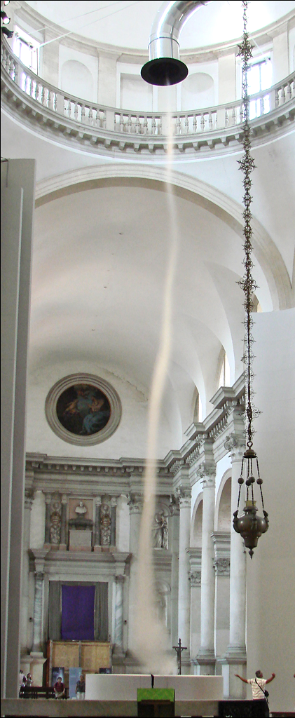 Ascension

Anish Kapoor
Basilica of San Giorgio Maggiore
 Venice, Italy
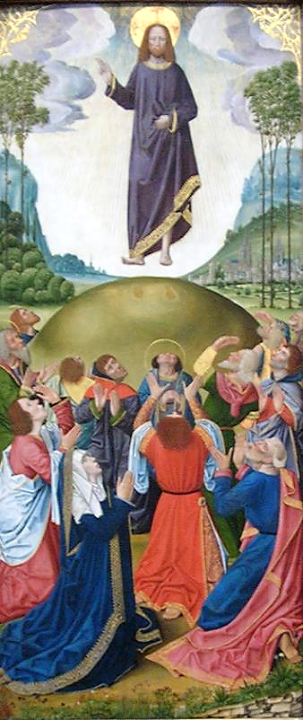 Ascension

French, c. 1500
 Art Institute of Chicago Chicago, IL
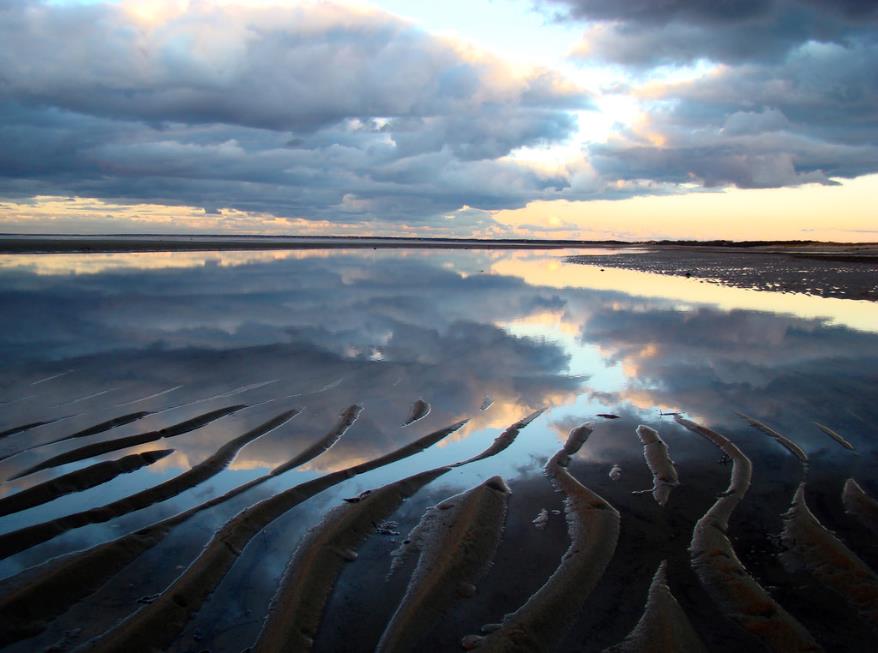 Ascension  --  Joanna Vaughn, Cape Cod Bay
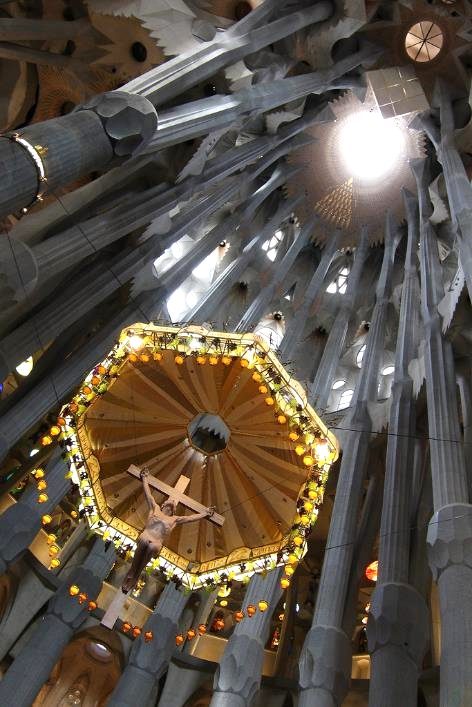 Ascension

Bousure
Sagrada Familia
Barcelona, Spain
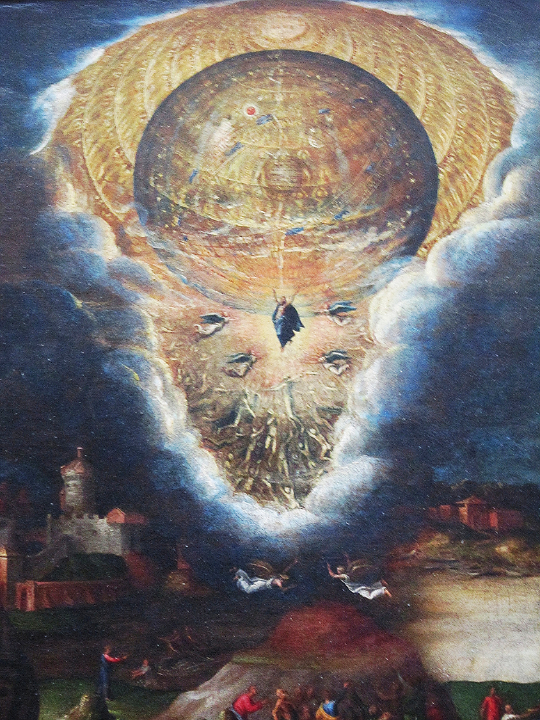 Mysteries of the Passion, Resurrection, and Ascension of Christ (detail)

Antonio Campi
Louvre Museum, Paris
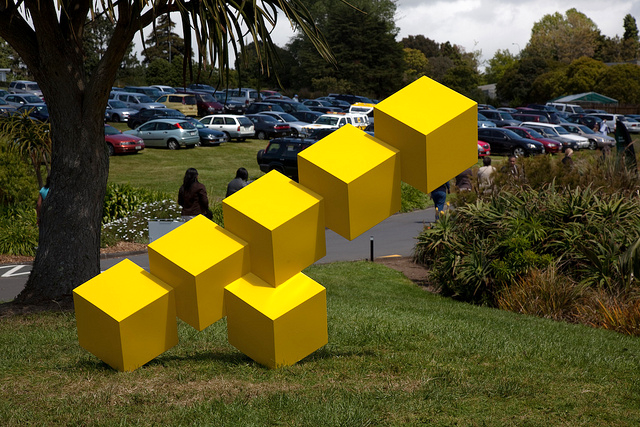 Ascension  --  Russell Beck, Aukland Botanic Gardens, Aukland, New Zealand
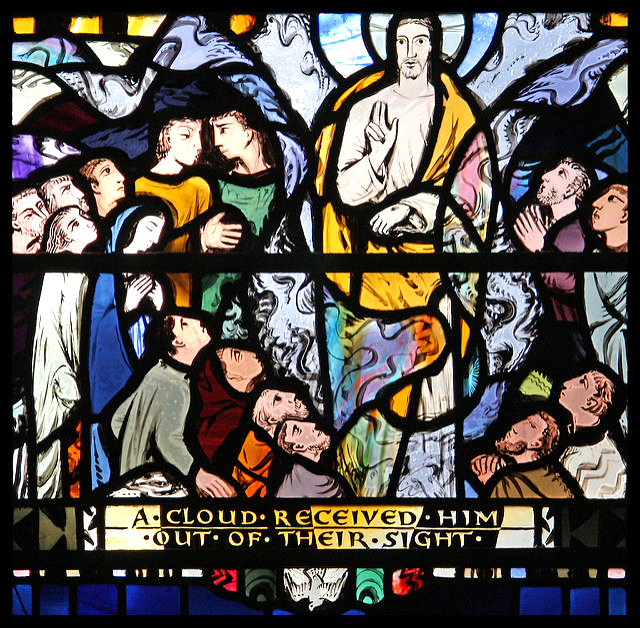 Ascension

Church of St Elthedreda London, England
And they worshiped him, and returned to Jerusalem with great joy.
Luke 24:52
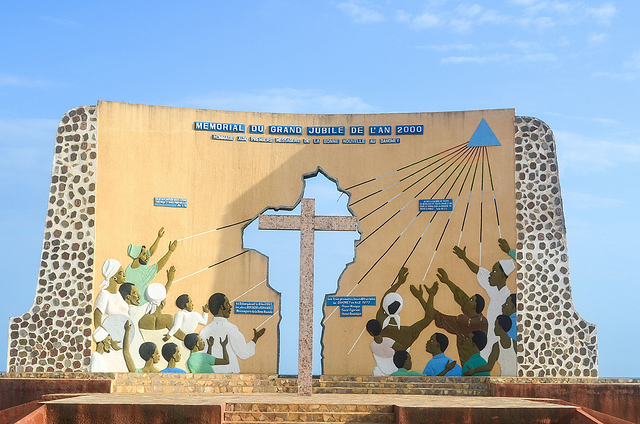 Jubilee Monument  --  Ouidah, Benin
Credits
New Revised Standard Version Bible, copyright 1989, Division of Christian Education of the National Council of the Churches of Christ in the United States of America. Used by permission. All rights reserved.

http://www.flickr.com/photos/skip/111045024/
http://commons.wikimedia.org/wiki/File:Ethiopian_painting_of_Ethiopian_Orthodox_choir.png
https://commons.m.wikimedia.org/wiki/File:Thou_Shalt_Love_-_Sister_Maurice_Schnell.jpg
	callme tim, Flickr Creative Commons
http://commons.wikimedia.org/wiki/File:The_Millennium_Chapel_of_Peace_and_Forgiveness,_at_the_National_Memorial_Arboretum,_Alrewas,_Staffordshire._-_geograph.org.uk_-_814782.jpg
http://diglib.library.vanderbilt.edu/act-imagelink.pl?RC=48398
https://commons.wikimedia.org/wiki/File:KeurMoussaAutel.jpg
https://commons.wikimedia.org/wiki/File:Ascension_(54%C3%A8me_biennale_de_Venise)_(6220245513).jpg
https://www.flickr.com/photos/akma/733188124/
https://www.flickr.com/photos/joannavaughanphotography/1909248290/
https://www.flickr.com/photos/30430801@N06/5871511887/
https://www.flickr.com/photos/mhbishop/7061390583/
https://www.flickr.com/photos/russellstreet/4577431039/
https://www.flickr.com/photos/paullew/3558979922/
https://www.flickr.com/photos/jbdodane/10310585524/

Additional descriptions can be found at the Art in the Christian Tradition image library, a service of the Vanderbilt Divinity Library, http://diglib.library.vanderbilt.edu/.  All images available via Creative Commons 3.0 License.